İNGİLİZCE  APPEARANCE AND PERSONALITY
APPEARANCE AND PERSONALITY
                                             (GÖRÜNÜŞ VE KİŞİLİK)
1
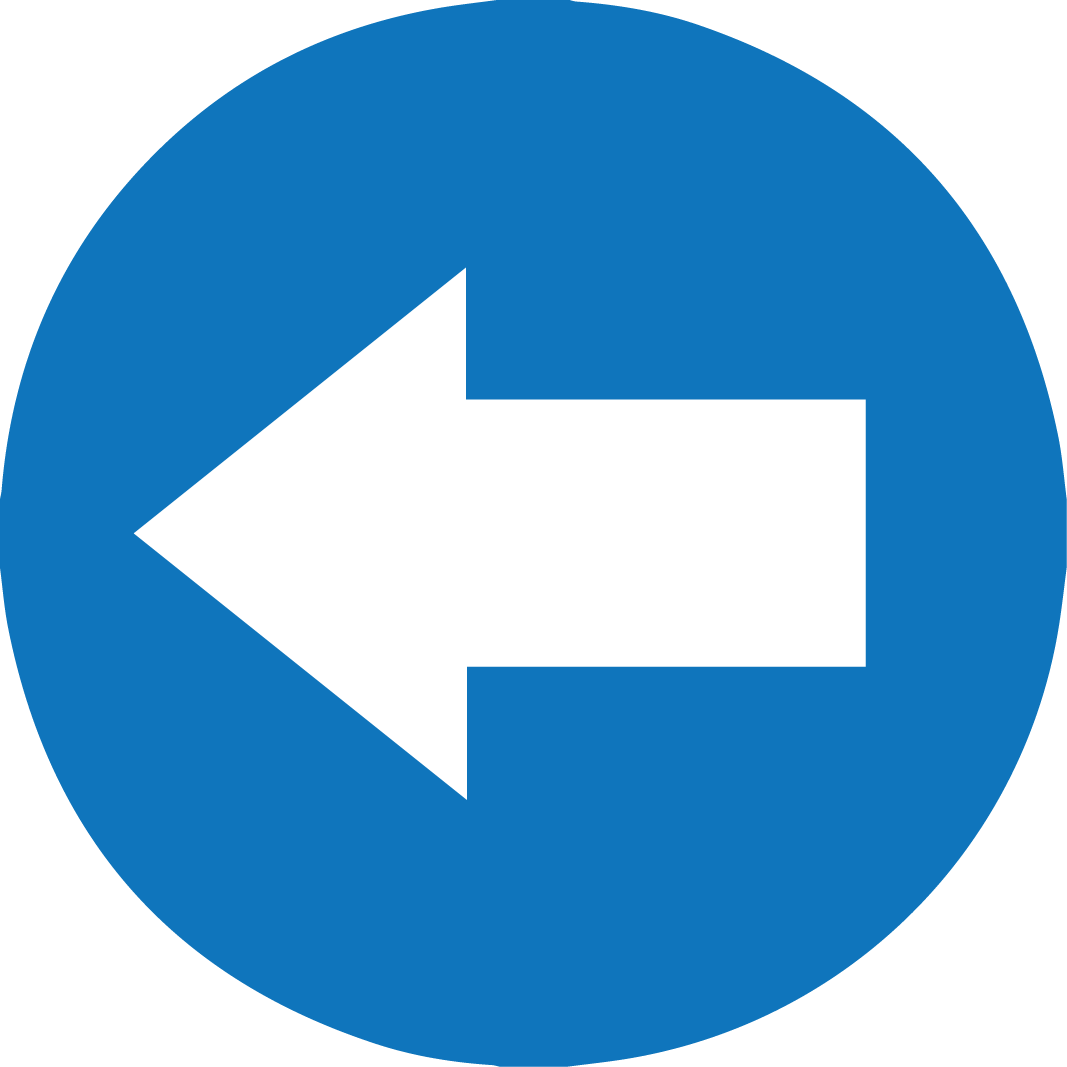 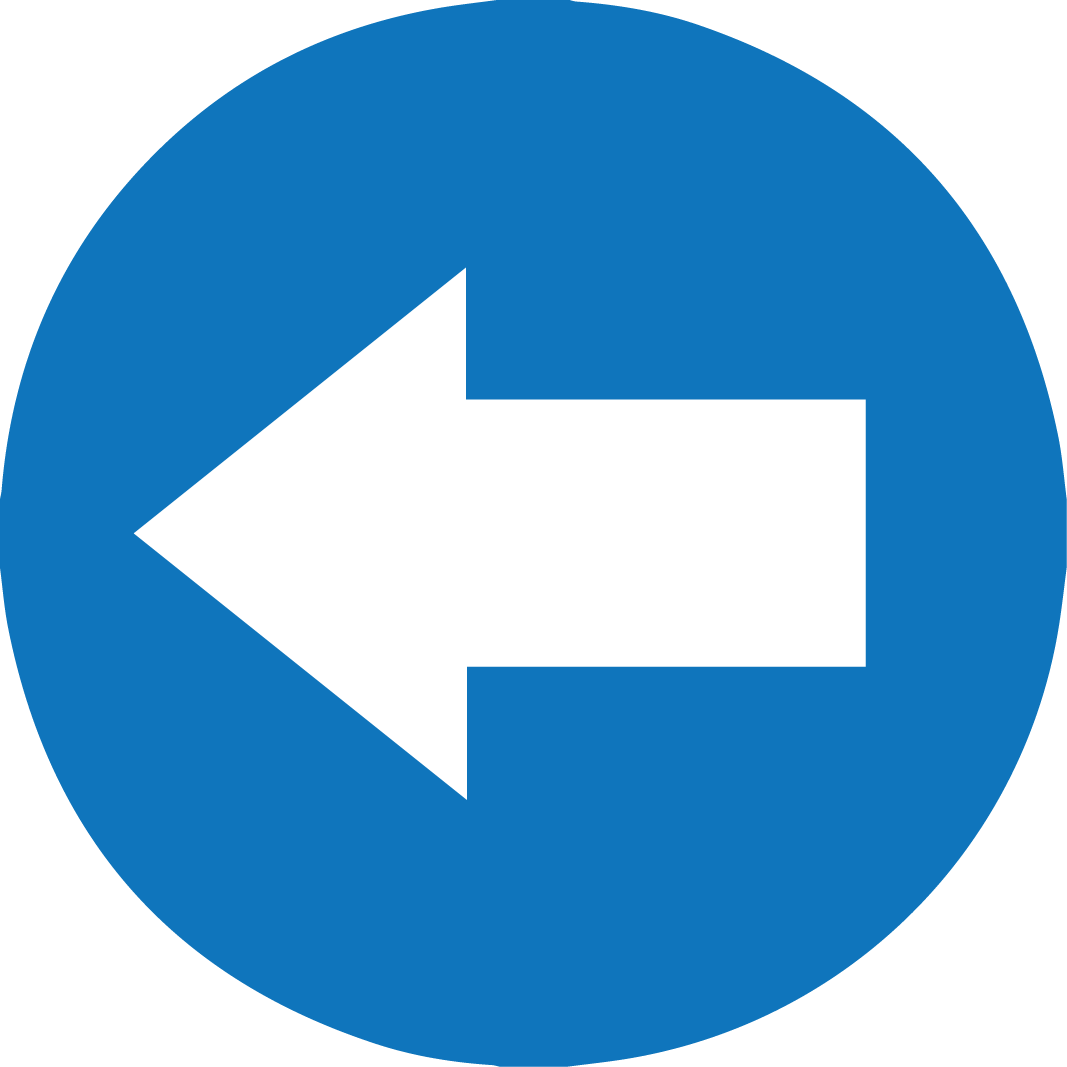 İNGİLİZCE  APPEARANCE AND PERSONALITY
İnsanların dış görünümünden ve karakterlerinden bahsederken kullanılan ifadeleri öğrendik. Bu dersimizde bunlarla ilgili çalışmalar yapacağız.
2
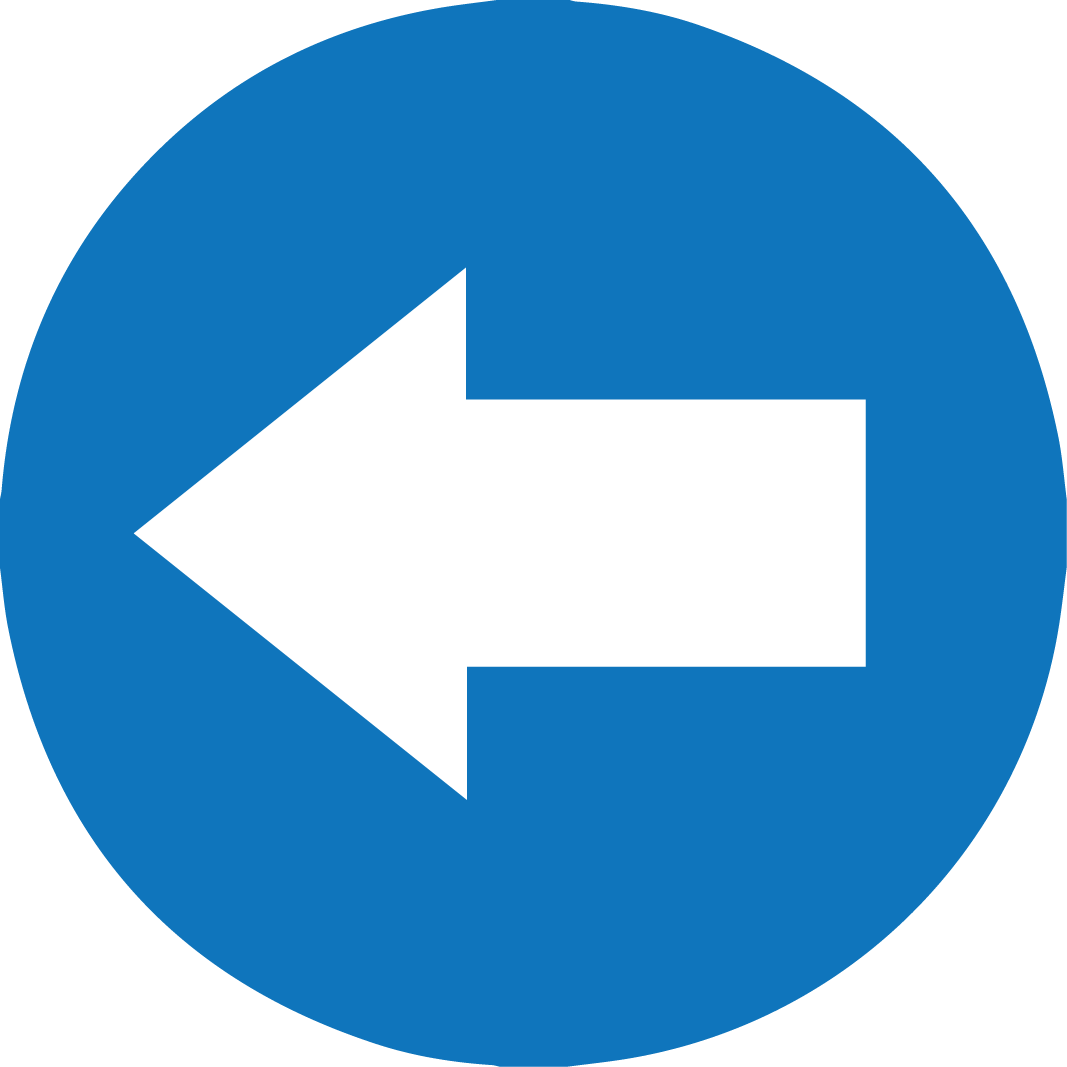 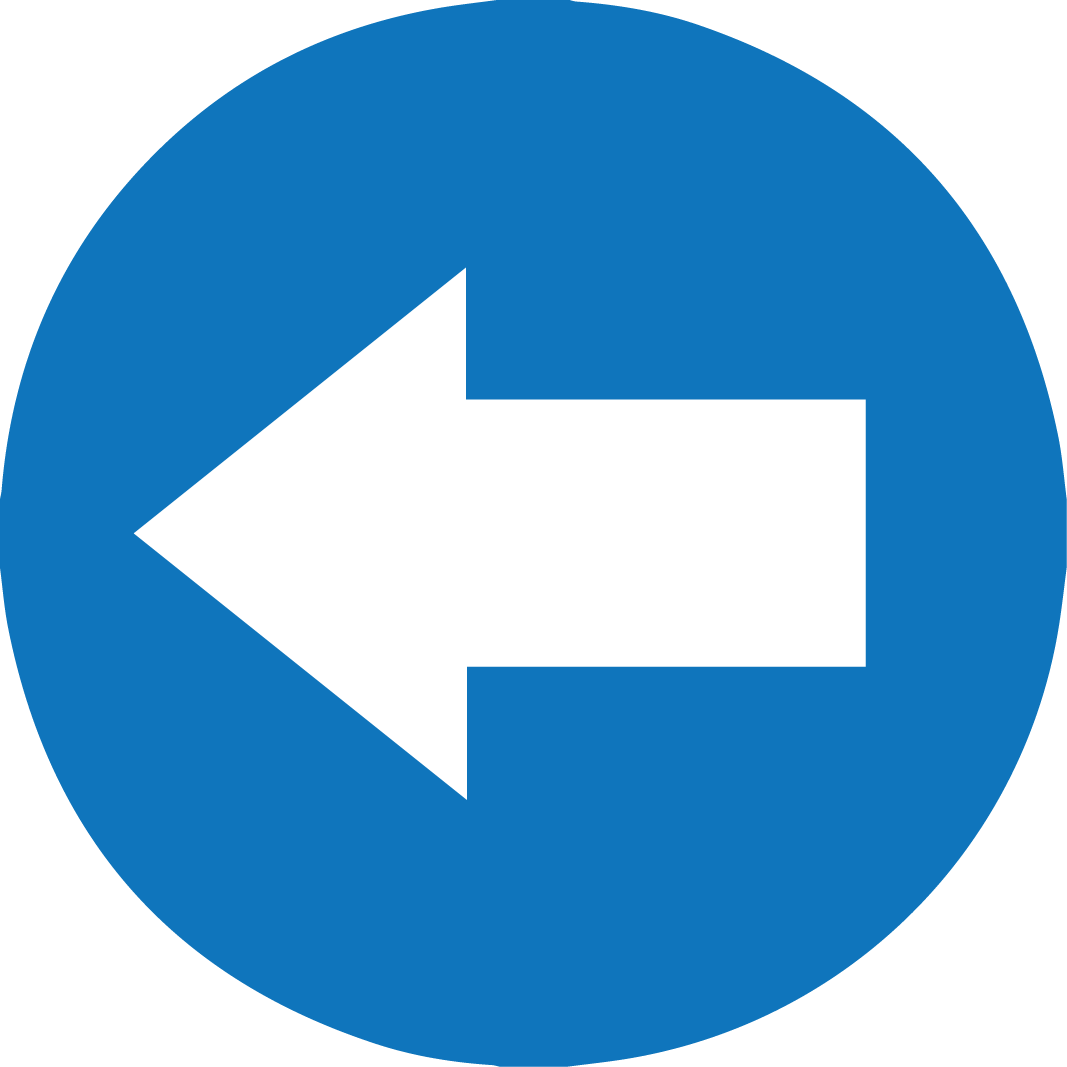 İNGİLİZCE  APPEARANCE AND PERSONALITY
Who is your favorite 
actor?
My favorite actor is 
Will Smith.
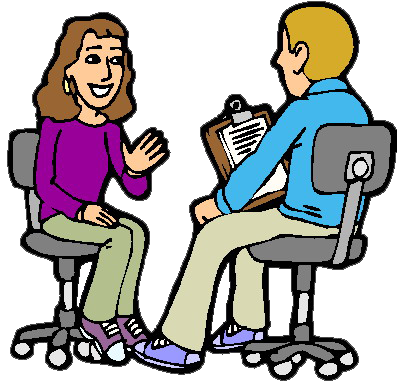 3
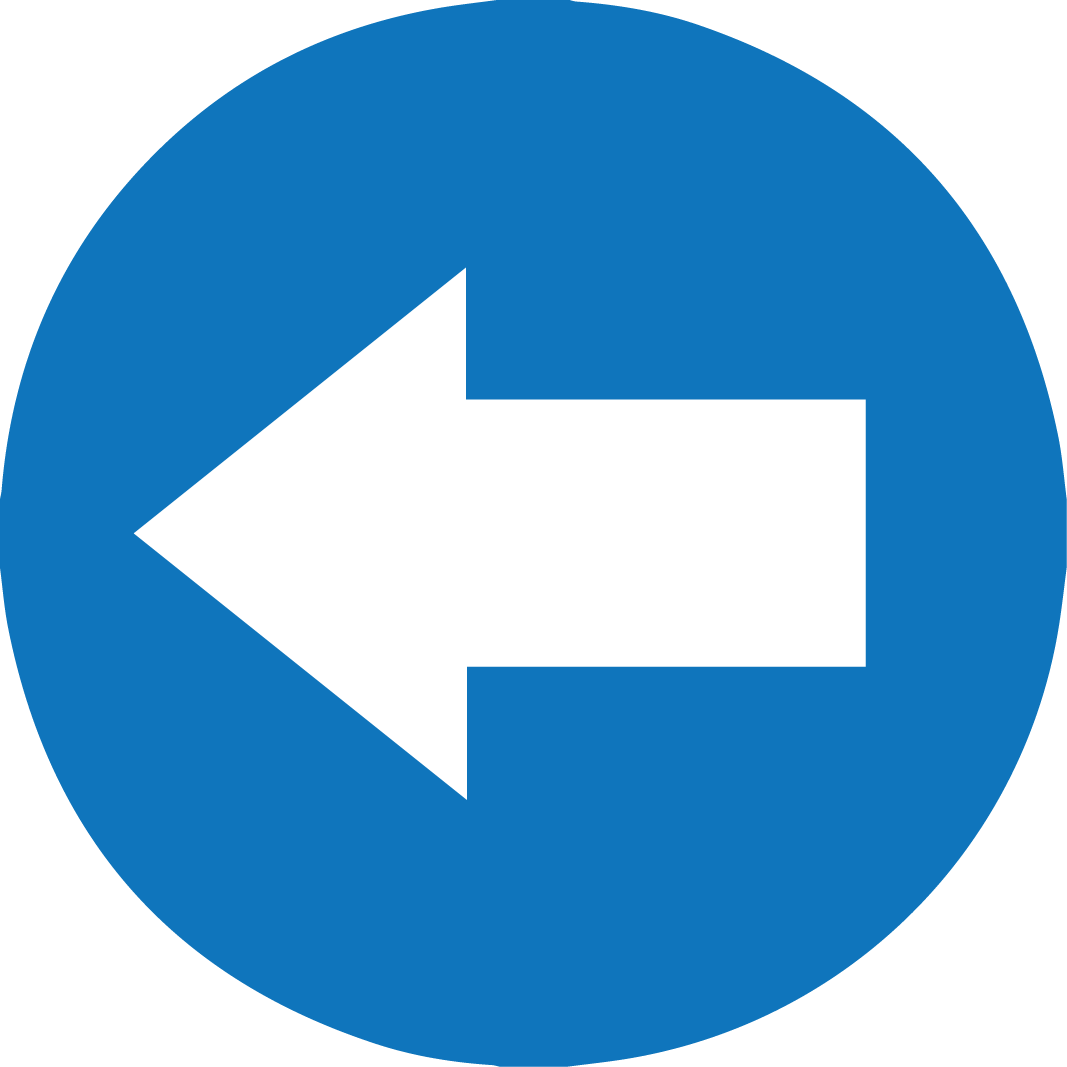 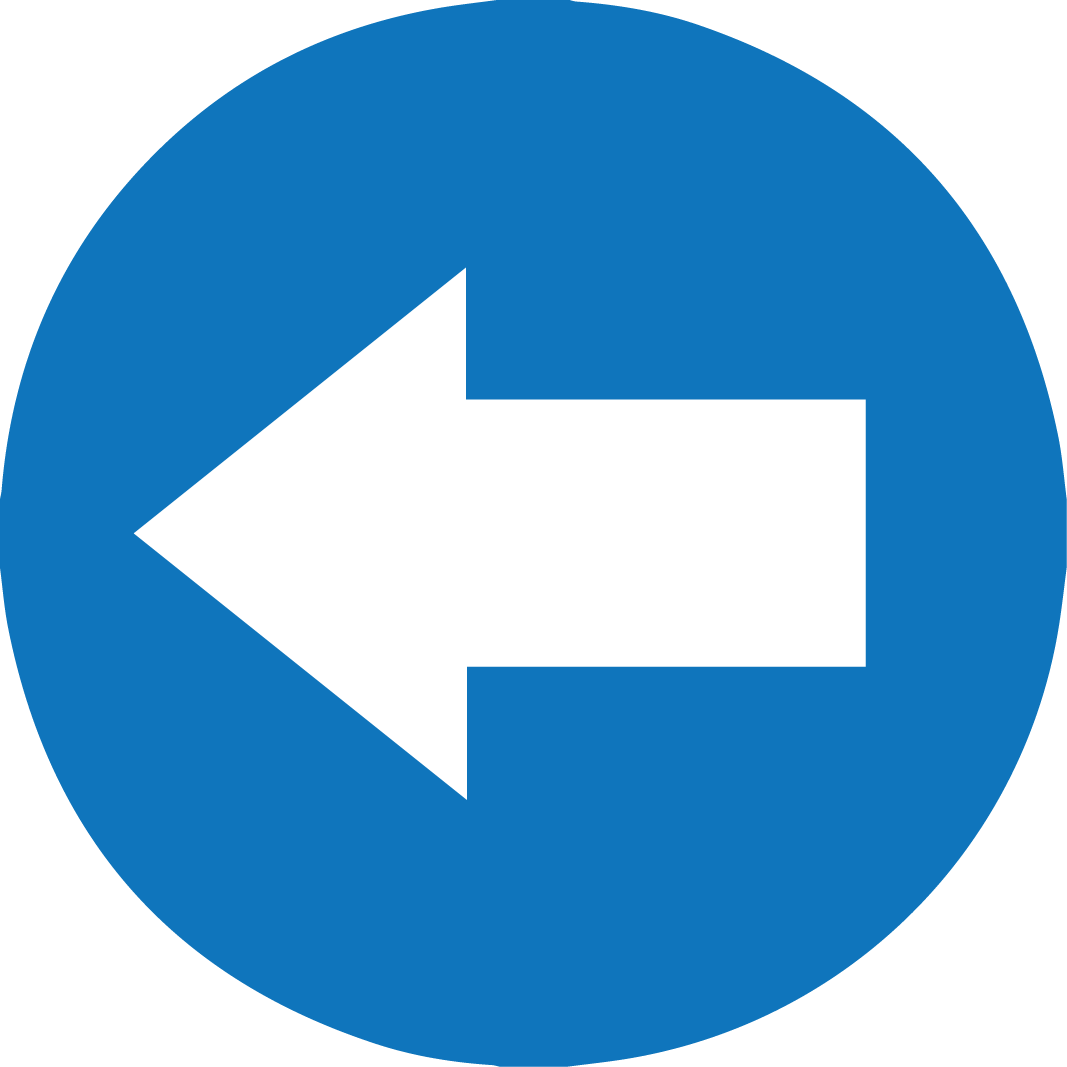 İNGİLİZCE  APPEARANCE AND PERSONALITY
He is handsome with his dark hair and black eyes. He is tall and slim. He is well-built.
What does Will Smith look like?
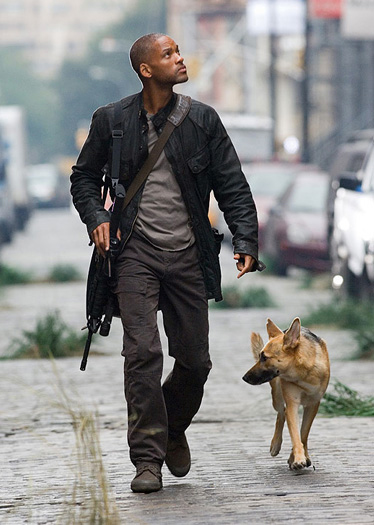 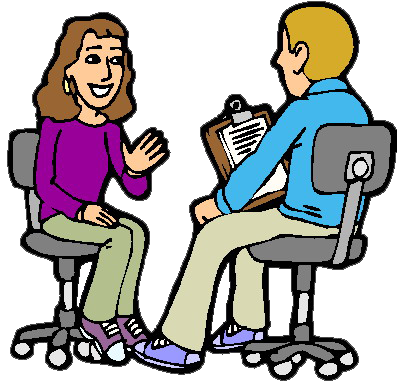 4
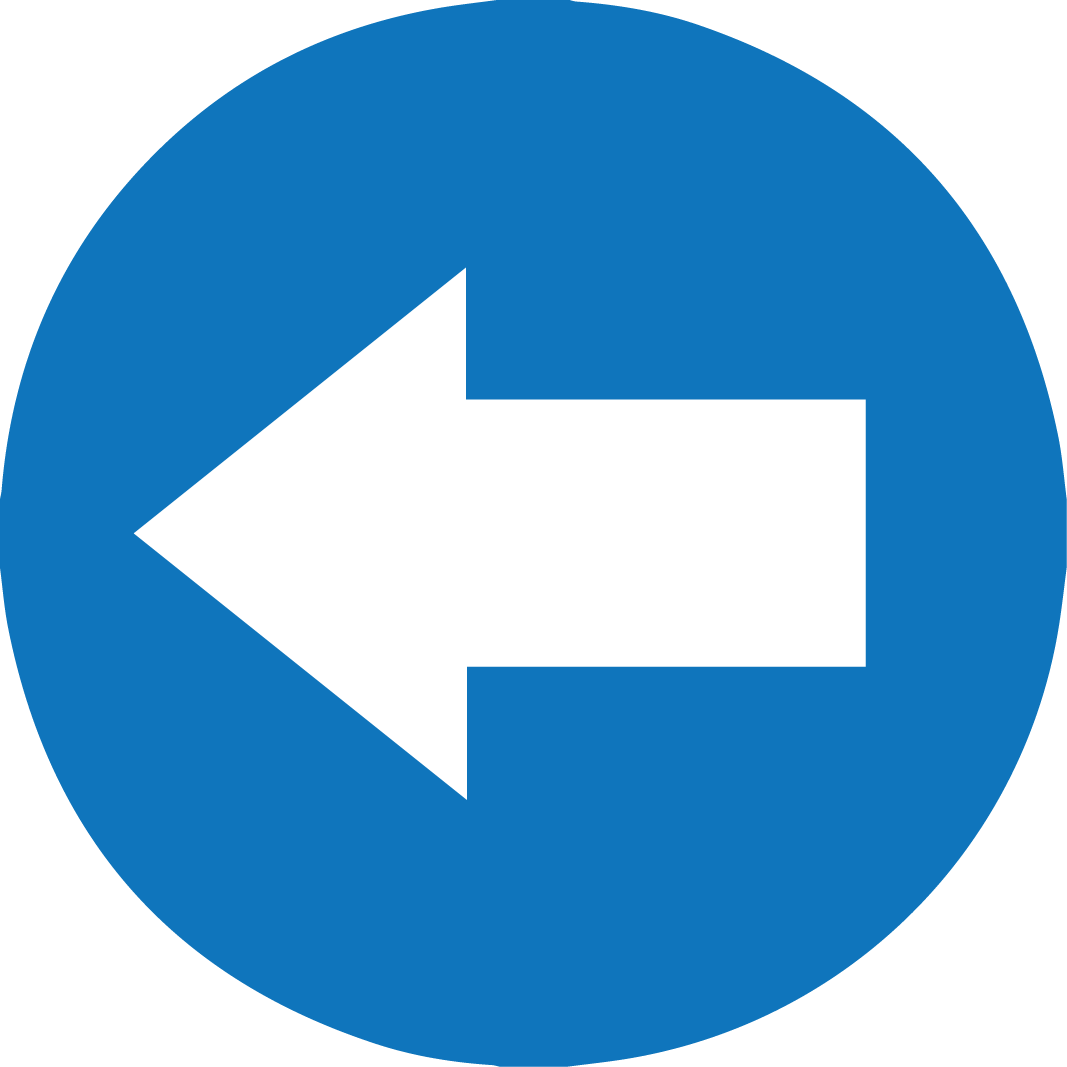 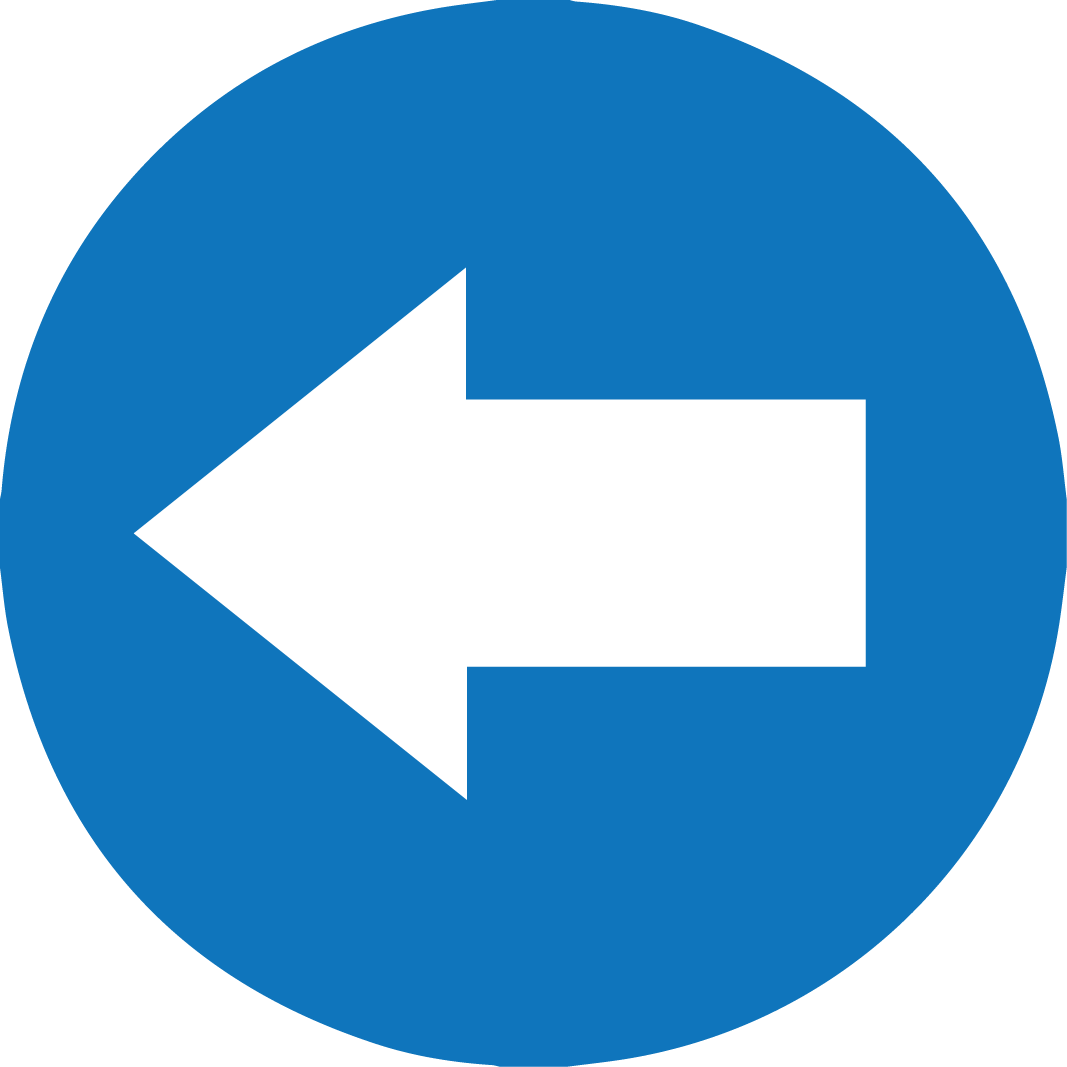 İNGİLİZCE  APPEARANCE AND PERSONALITY
What is Will Smith’s role like in the Pursuit of Happyness film?
He is hardworking and helpful.
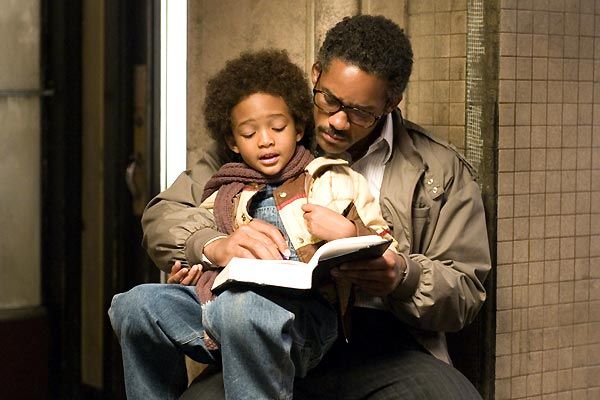 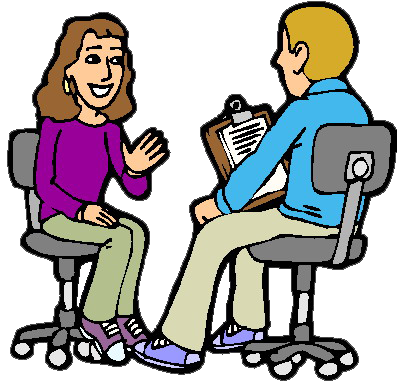 5
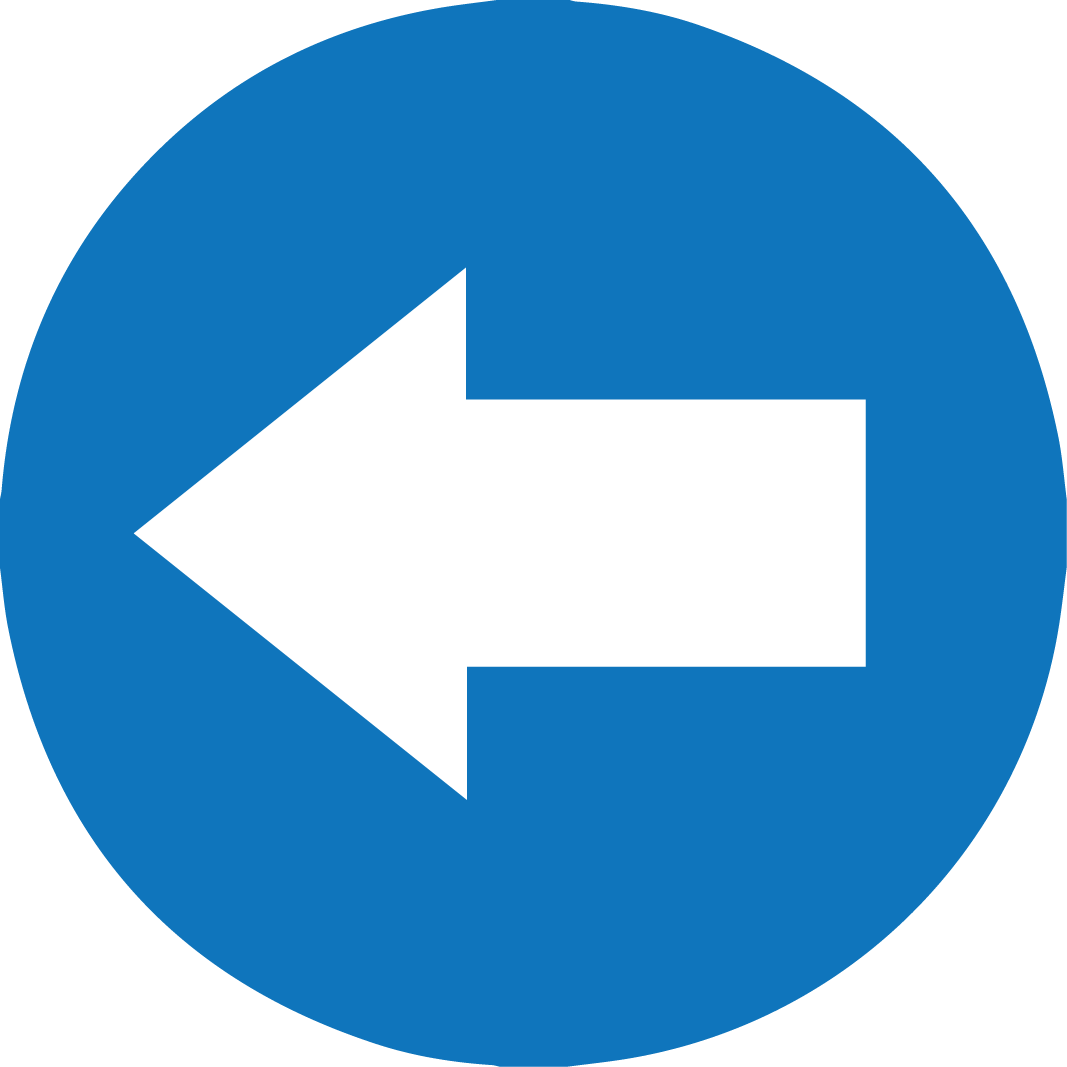 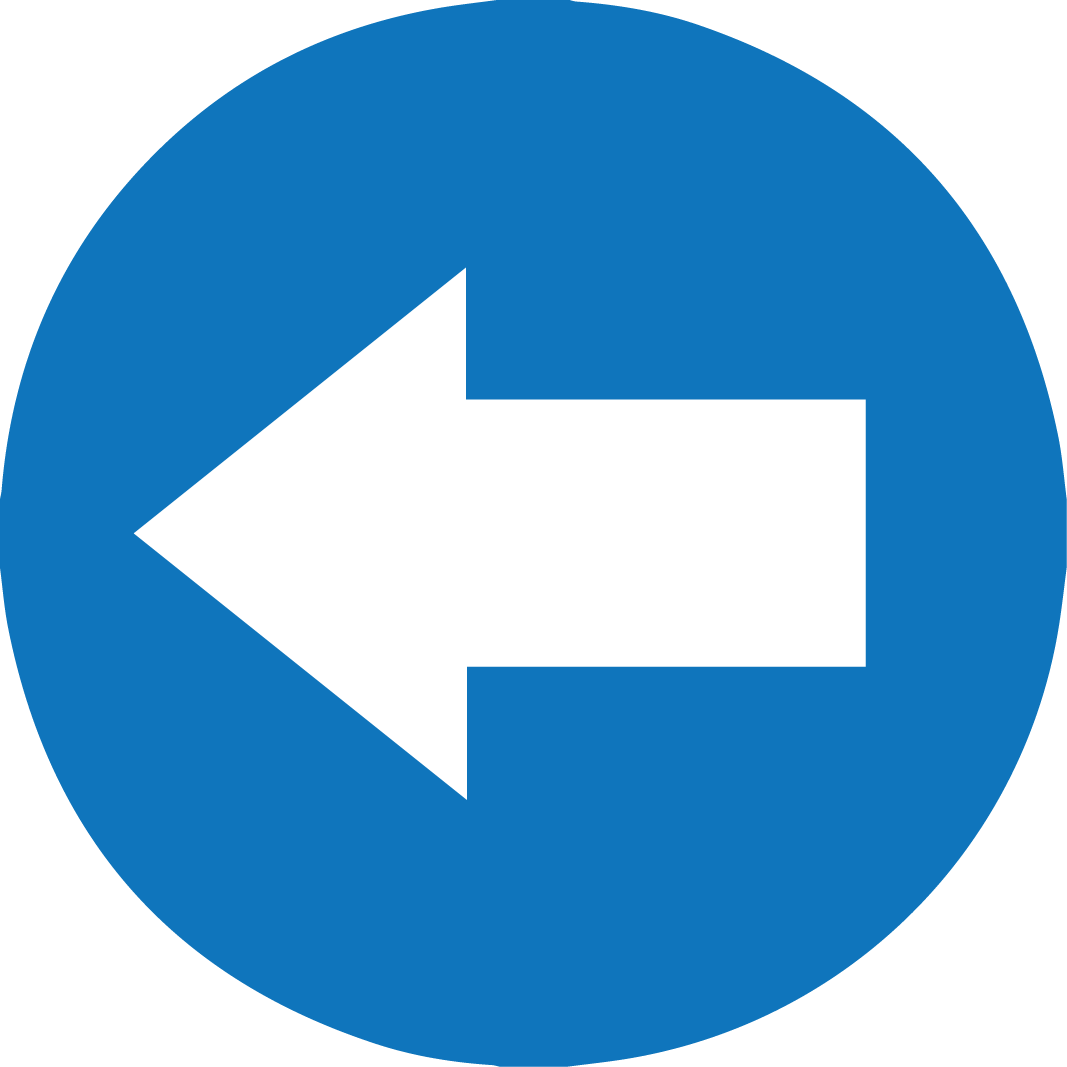 İNGİLİZCE  MAKING COMPARISIONS
EXERCISES
Choose the correct answer
friendly
1- She gets on well with her friends. She is …………...
a) friendly  b) clumsy   c) tall   d) lazy
2- Tom usually breaks something. He is …………..
clumsy
a) easy going    b) outgoing    c) sociable   d) clumsy
3- Elena usually can’t remember addresses and appointments.
    She is …………...
forgetful
a) talkative   b) forgetful  c) generous  d) selfish
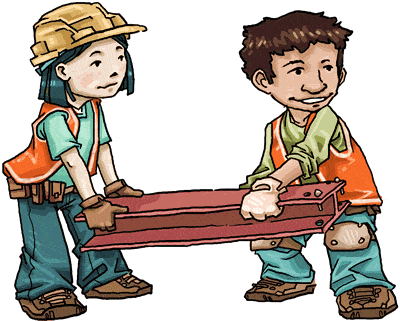 helpful
4- Martin is ………….
a) helpful  b) stingy  c) messy  d) bossy
6
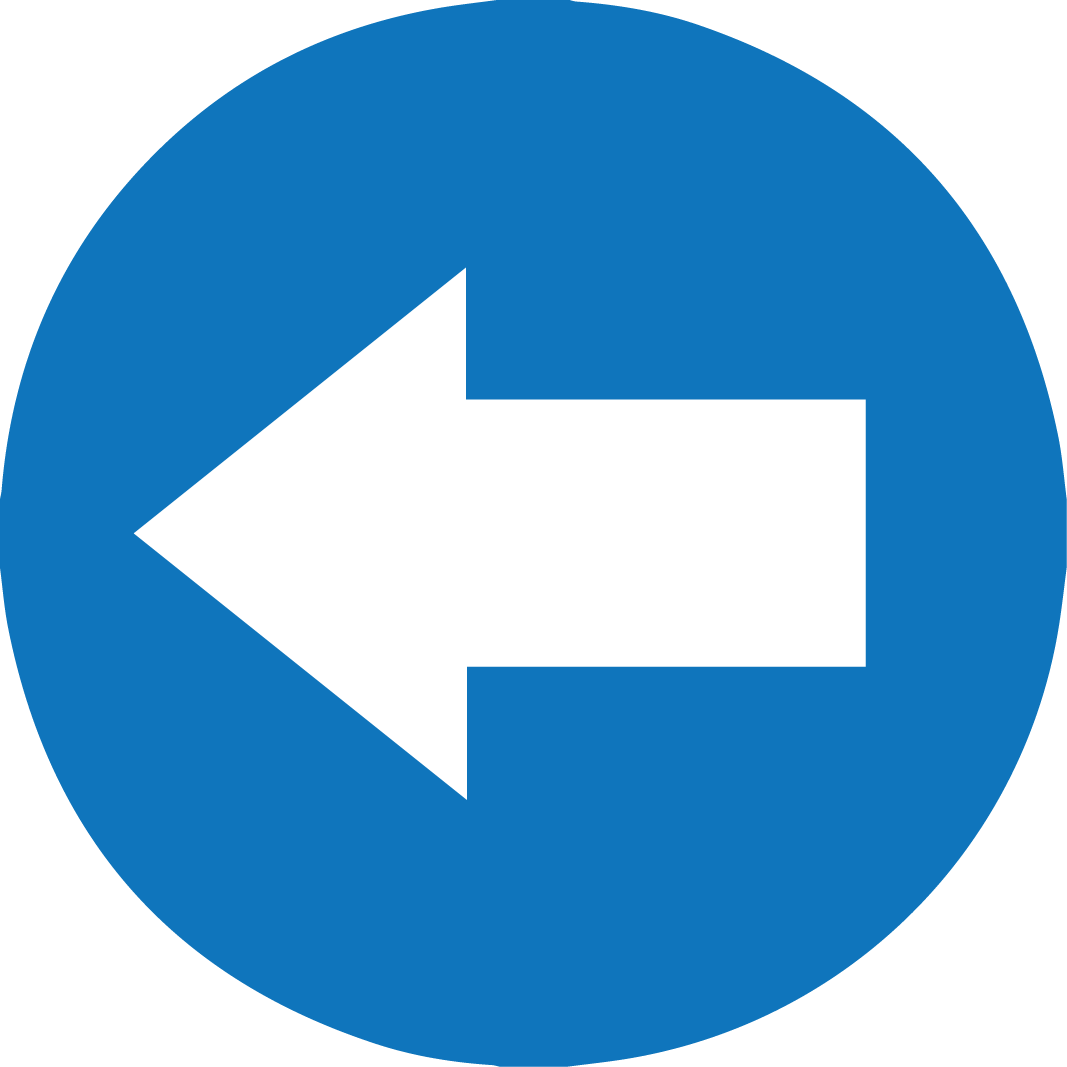 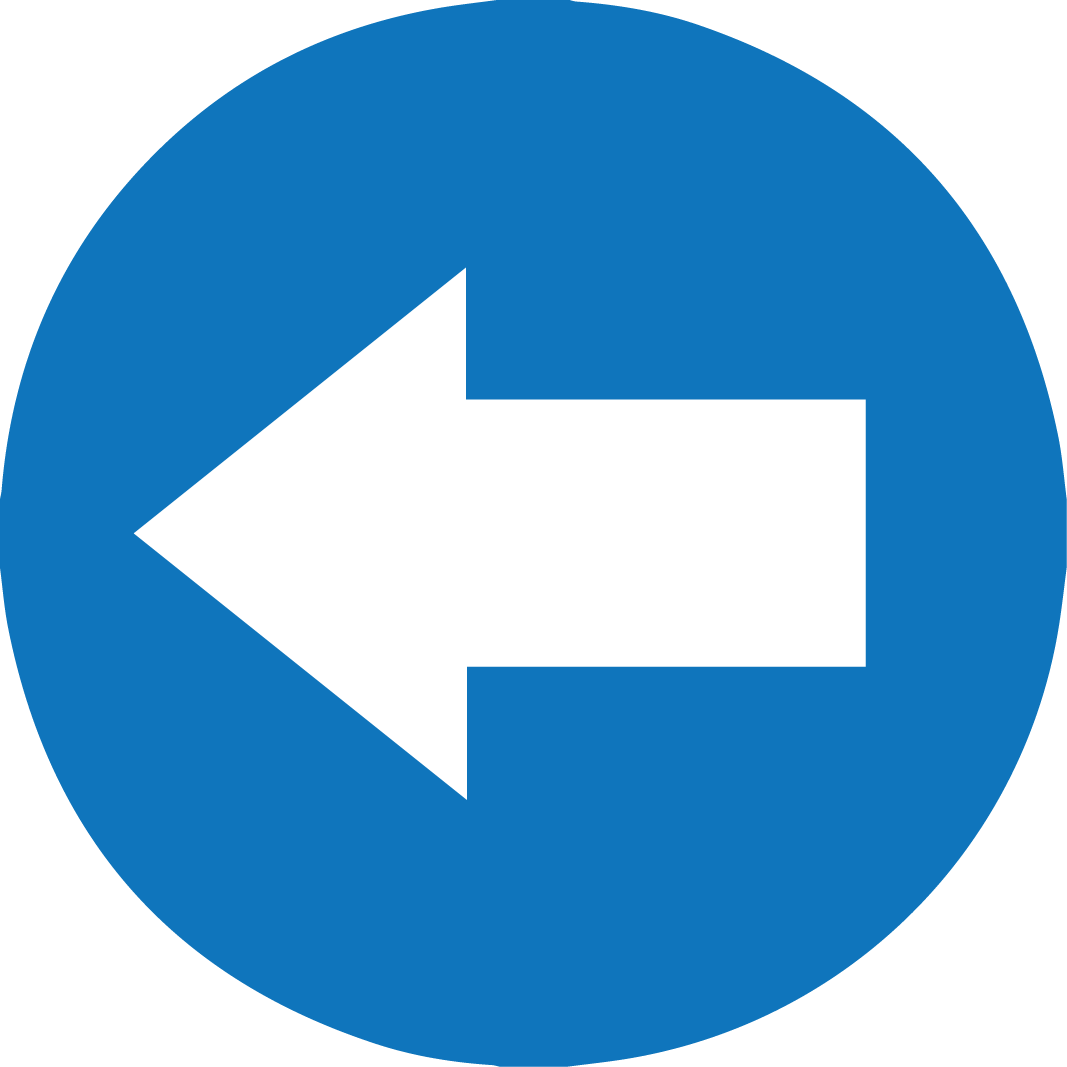 İNGİLİZCE  APPEARANCE AND PERSONALITY
APPEARANCE AND PERSONALITY
                                             (GÖRÜNÜŞ VE KİŞİLİK)
7
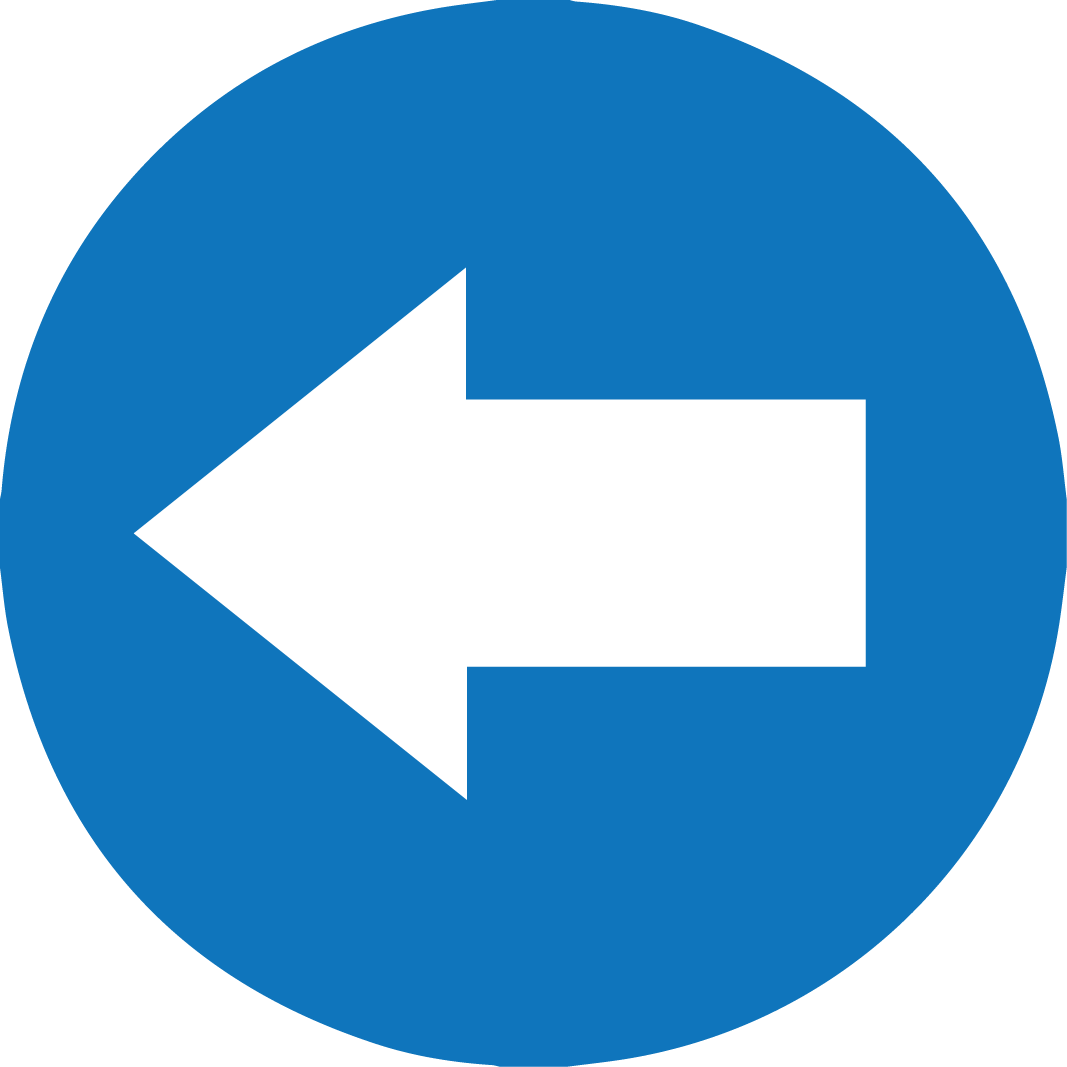 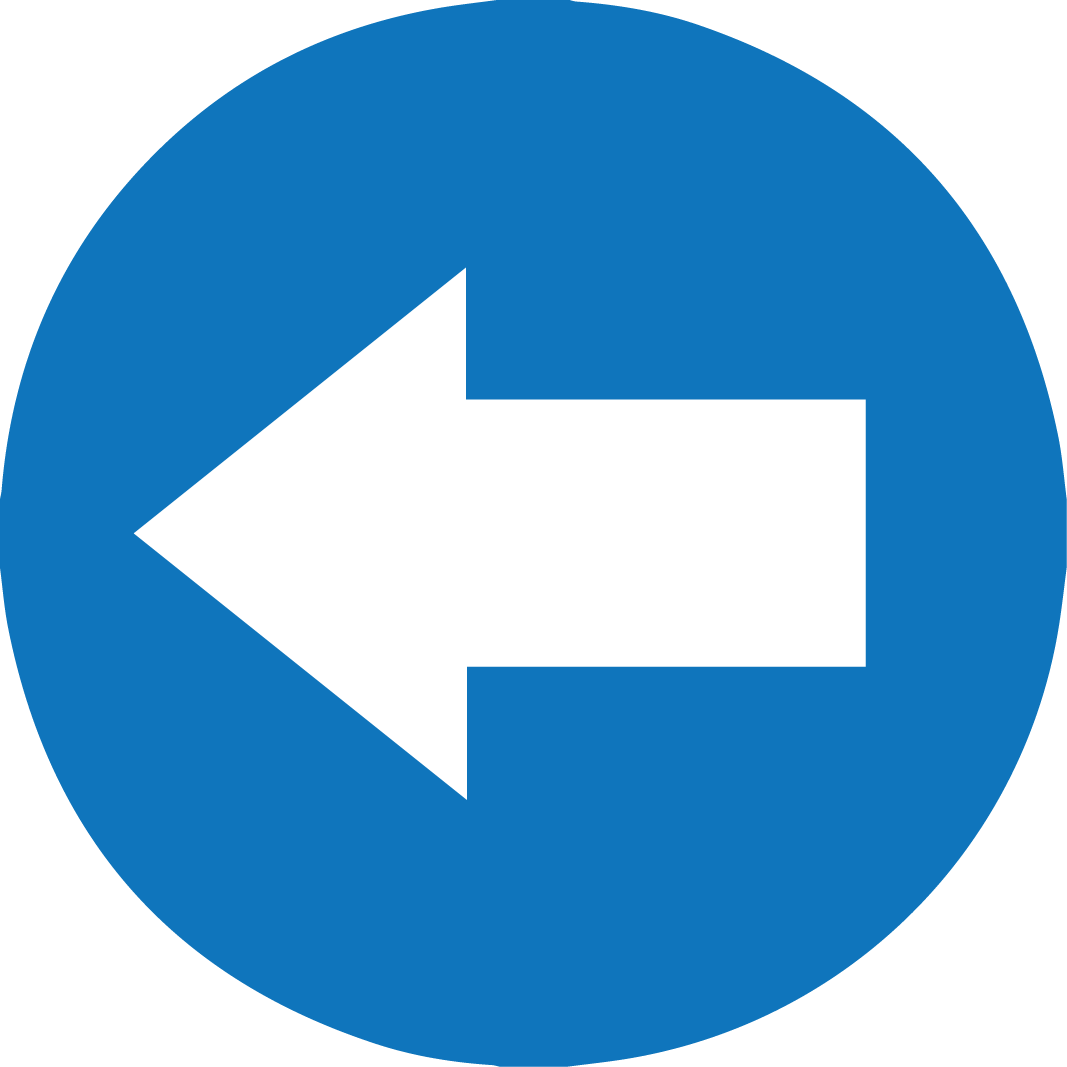